DoublePlay: Parallelizing Sequential Logging and Replay
Kaushik Veeraraghavan 
Dongyoon Lee, Benjamin Wester, Jessica Ouyang, 
Peter M. Chen, Jason Flinn, Satish Narayanasamy
University of Michigan
Deterministic replay
Record and reproduce execution
Debugging
Program analysis
Forensics and intrusion detection
… and many more uses

Open problem: guarantee deterministic replay efficiently on a commodity multiprocessor
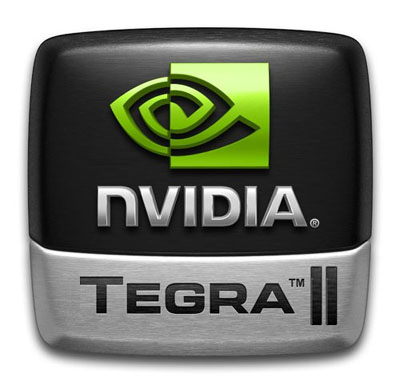 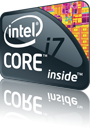 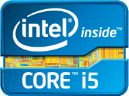 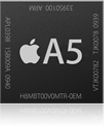 Kaushik Veeraraghavan
2
Contributions
Fastest guaranteed deterministic replay system that runs on commodity multiprocessors
	≈ 20% overhead if spare cores
	~ 100% overhead if workload uses all cores

Uniparallelism: a novel execution model for multithreaded programs
Kaushik Veeraraghavan
3
Why is multiprocessor replay hard?
Uniprocessor replay
OS-level replay: log system calls, signals, thread schedule
Multiprocessor replay
CPU 0
CPU 0
CPU 1
CPU 2
CPU 3
i++;
i--;
i++;
i--;
Goal: guarantee deterministic replay at a lower cost than previous systems
Threads update shared memory concurrently
Up to 9x slowdown or lose replay guarantee
Only one thread updates shared memory at a time
Kaushik Veeraraghavan
4
Uniparallelism: a new execution model
Thread-parallel execution
Epoch-parallel execution
CPU 0
CPU 1
CPU 2
CPU 3
CPU 4
CPU 5
CPU 6
CPU 7
Ep 1
TIME
Ep 1
2
Ep 2
Ep 2
3
Ep 3
Ep 3
4
Ep 4
Ep 4
Programs benefit from uniprocessor execution while scaling performance with increasing processors.
Kaushik Veeraraghavan
5
When should one choose uniparallelism?
Cost
Two executions, so twice the utilization

When applicable?
Properties benefit from uniprocessor execution
E.g.: deterministic replay

When all cores are not fully utilized
Some applications don’t scale well
Hardware manufacturers continue increasing core counts
Kaushik Veeraraghavan
6
Roadmap
Uniparallelism

DoublePlay
Record program execution
Reproduce execution offline

Evaluation
Kaushik Veeraraghavan
7
DoublePlay records epoch-parallel execution
Epoch-parallel execution
CPU 4
CPU 5
CPU 6
CPU 7
Ep 1
Syscalls
Sync ops
Signals
Ep 2
Ep 3
Ep 4
OS-level uniprocessor replay
Log system calls, signals, thread schedule
No shared memory accesses need to be logged
Kaushik Veeraraghavan
8
Divergence checks verify execution
Thread-parallel execution
Epoch-parallel execution
CPU 0
CPU 1
CPU 2
CPU 3
CPU 4
CPU 5
CPU 6
CPU 7
Ep 1
TIME
2
Ep 1
Ep 2
Ep 2
State matches?
Verify register and memory state at end of epoch
Match: continue program execution
Mismatch: initiate recovery
Kaushik Veeraraghavan
9
DoublePlay keeps the executions in sync
Thread-parallel execution
Epoch-parallel execution
CPU 0
CPU 1
CPU 2
CPU 3
CPU 4
CPU 5
CPU 6
CPU 7
Ep 1
TIME
2
Ep 1
Ep 2
Ep 2
Syscalls
Sync ops
Signals
Respec [ASPLOS ’10]: online record and replay
Total order and return value of system calls
Partial order and return value of synchronization operations
Kaushik Veeraraghavan
10
Forward recovery from memory divergence
Thread-parallel execution
Epoch-parallel execution
CPU 0
CPU 1
CPU 2
CPU 3
CPU 4
CPU 5
CPU 6
CPU 7
Ep 1
TIME
2
Ep 1
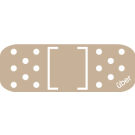 Ep 2
Ep 2
State matches?
Resume execution from valid epoch-parallel state
Kaushik Veeraraghavan
11
Monitor divergences within an epoch
State at end of epoch must not diverge
OK to allow divergence within epoch







Benefits
Epoch-parallel execution proceeds further
Might eliminate pipeline stalls altogether
Epoch-parallel execution
Thread -parallel execution
CPU 0
CPU 1
CPU 3
x = 2
x = 1
x = 1
syswrite(x)
x = 2
Epoch
syswrite(x)
Kaushik Veeraraghavan
12
How is the thread schedule recreated?
Option 1: Deterministic scheduling algorithm
Each thread is assigned a strict priority
Highest priority thread runs on the processor at any given time

Option 2: Record & replay scheduling decisions
Log instruction pointer & branch count on preemption
Preempt offline replay thread at logged values
Kaushik Veeraraghavan
13
DoublePlay: summary
Thread-parallel execution
REPLAY
Epoch-parallel execution
RECORD (uniparallelism)
CPU 0
CPU 1
CPU 2
CPU 3
CPU 4
CPU 5
CPU 6
CPU 7
CPU 0
Ep 1
Initial
Process
State
Ep 1
Ep 2
Ep 2
Syscalls
Sync ops
Signals
Ep 3
Ep 3
Syscalls
Sync ops
Signals
Ep 4
Ep 4
Offline replay reproduces epoch-parallel execution
Kaushik Veeraraghavan
14
DoublePlay evaluation
Benchmarks
Applications: Apache, MySQL, pbzip2, pfscan, aget
SPLASH-2: fft, radix, ocean, water

Run on 8-core Xeon server

Two scenarios
With spare cores: 2 – 4 worker threads
No spare cores: worker threads use all CPUs

Evaluation uses deterministic scheduler
Kaushik Veeraraghavan
15
Recording overhead: with spare cores
9% to 31%
1% to 23%
Normalized runtime
Average cost: 15% for 2 threads, 28% for 4 threads
Kaushik Veeraraghavan
16
Recording overhead: no spare cores
Normalized runtime
Without spare cores, overhead is ~ 100%
Scales well with increasing cores
Kaushik Veeraraghavan
17
Contributions
DoublePlay
Fastest guaranteed replay on commodity multiprocessors
		≈ 20% overhead if spare cores
		~ 100% overhead if workload uses all cores

Uniparallelism
Simplicity of uniprocessor execution while scaling performance

Future work: new applications of uniparallelism
Properties benefit from uniprocessor execution
Kaushik Veeraraghavan
18
Kaushik Veeraraghavan
19
Can DoublePlay replay realistic bugs?
Epoch-parallel execution can recreate same race as thread-parallel execution
Record preemptions

Scenario 1: Forensic analysis, auditing, etc.
Record & reproduce epoch-parallel run

Scenario 2: In-house software debugging
Epoch-parallel run is a cheap race detector
Can log mismatches and reproduce as needed
Kaushik Veeraraghavan
20
Why replay epoch-parallel execution?
Goal: record and reproduce execution

Both thread-parallel & epoch-parallel are valid

Preemptions can be recorded and reproduced
Both executions cover same execution space
Both executions can experience same bugs
Kaushik Veeraraghavan
21
Offline replay performance
Relative overhead
Offline replay takes approximately same time as single-threaded execution
Kaushik Veeraraghavan
22
Forward recovery and loose replay
Optimizations beneficial for CPU-bound apps with long epochs
Kaushik Veeraraghavan
23
Forward recovery from syscall divergence
Thread-parallel execution
Epoch-parallel execution
CPU 0
CPU 1
CPU 2
CPU 3
CPU 4
CPU 5
CPU 6
CPU 7
Ep 1
TIME
Syscalls
Sync ops
Signals
2
Ep 1
Ep 2
Ep 2
syswrite (“Hello”)
Thread-parallel execution is speculative
DoublePlay logs an undo operation for each system call
Apply undo operations till divergent system call
Patch address space to match valid epoch-parallel state
Kaushik Veeraraghavan
24
Loose divergence checks
Skip syscalls without visible effects
E.g.: nanosleep, getpid
Epoch-parallel execution
Thread -parallel execution
CPU 0
CPU 1
CPU 3
If(!x) sleep()
x = 1
If(!x) sleep()
x = 1
syswrite(x)
syswrite(x)
Kaushik Veeraraghavan
25
Loose divergence checks (contd.)
Epoch-parallel execution
Thread -parallel execution
CPU 0
CPU 1
lock(l)
If(x) y = x;
unlock(l)
CPU 3
If(x) y = x;
x = 1
lock(l)
x = 1
unlock(l)
lock(l)
If(x) y = x;
unlock(l)
2) Skip self-cancelling synchronization operations
Kaushik Veeraraghavan
26